Freelance Ain’t Free
The Do’s and Don’ts of Freelancing for Sites and Publications
Marcie Hill – Writer, Author, Blogger
Author, 62 Blog Posts to Overcome Blogger’s Block
@Marcie_Hill
Gifted Writer
Blogger
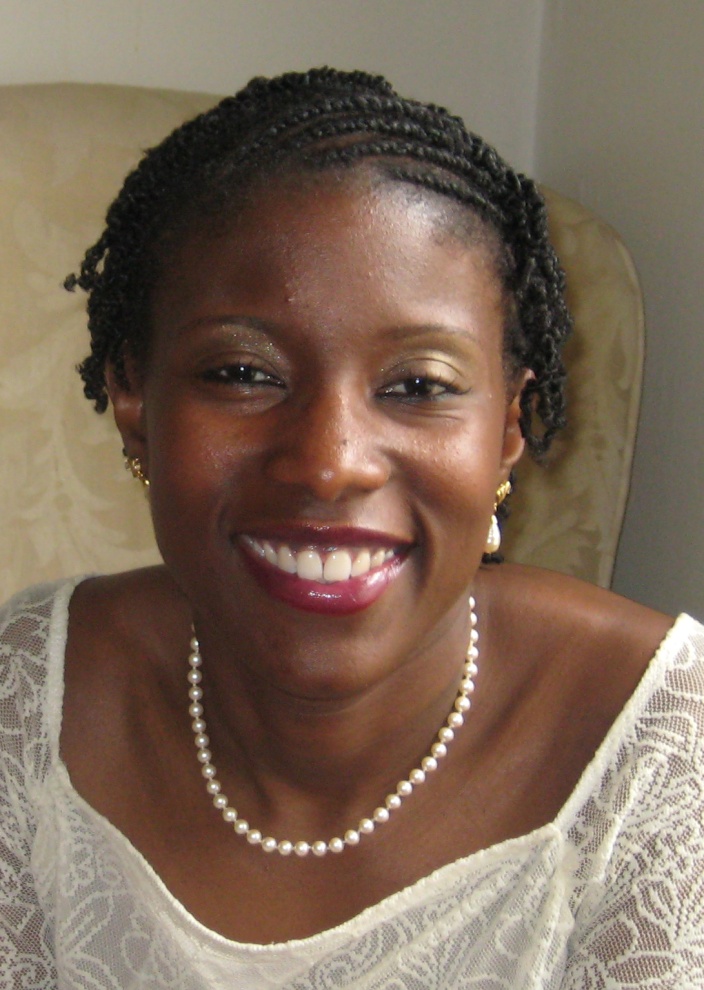 Author
Speaker
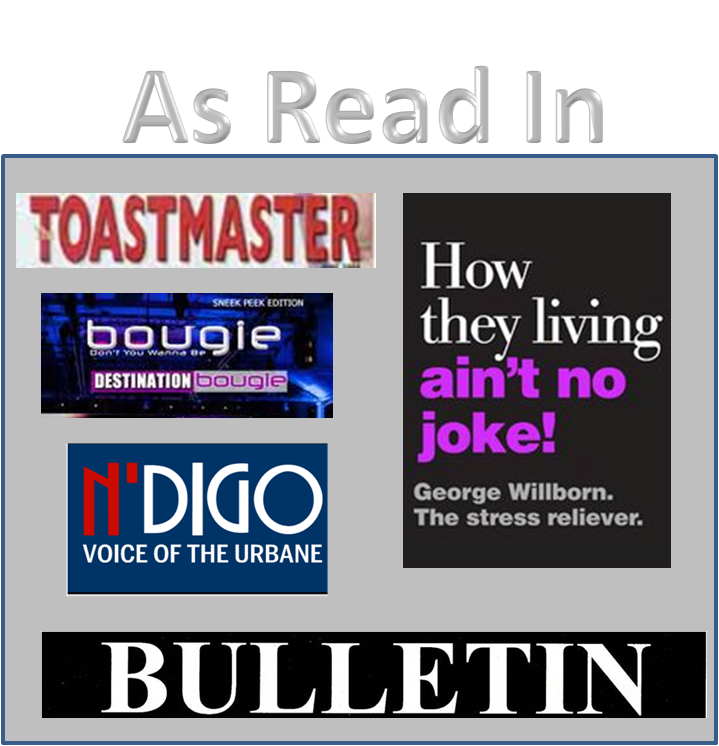 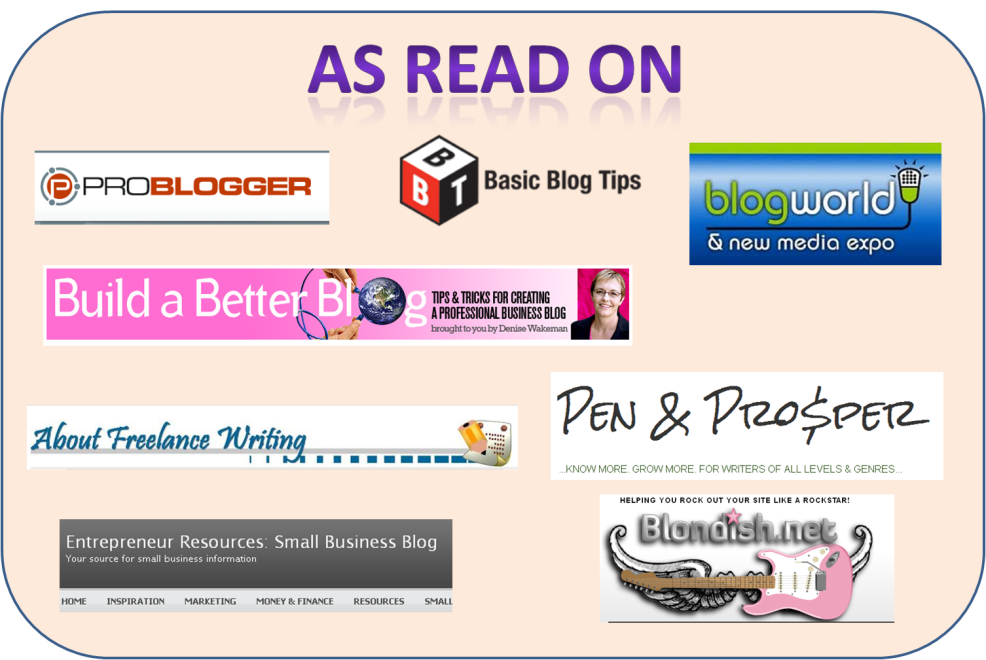 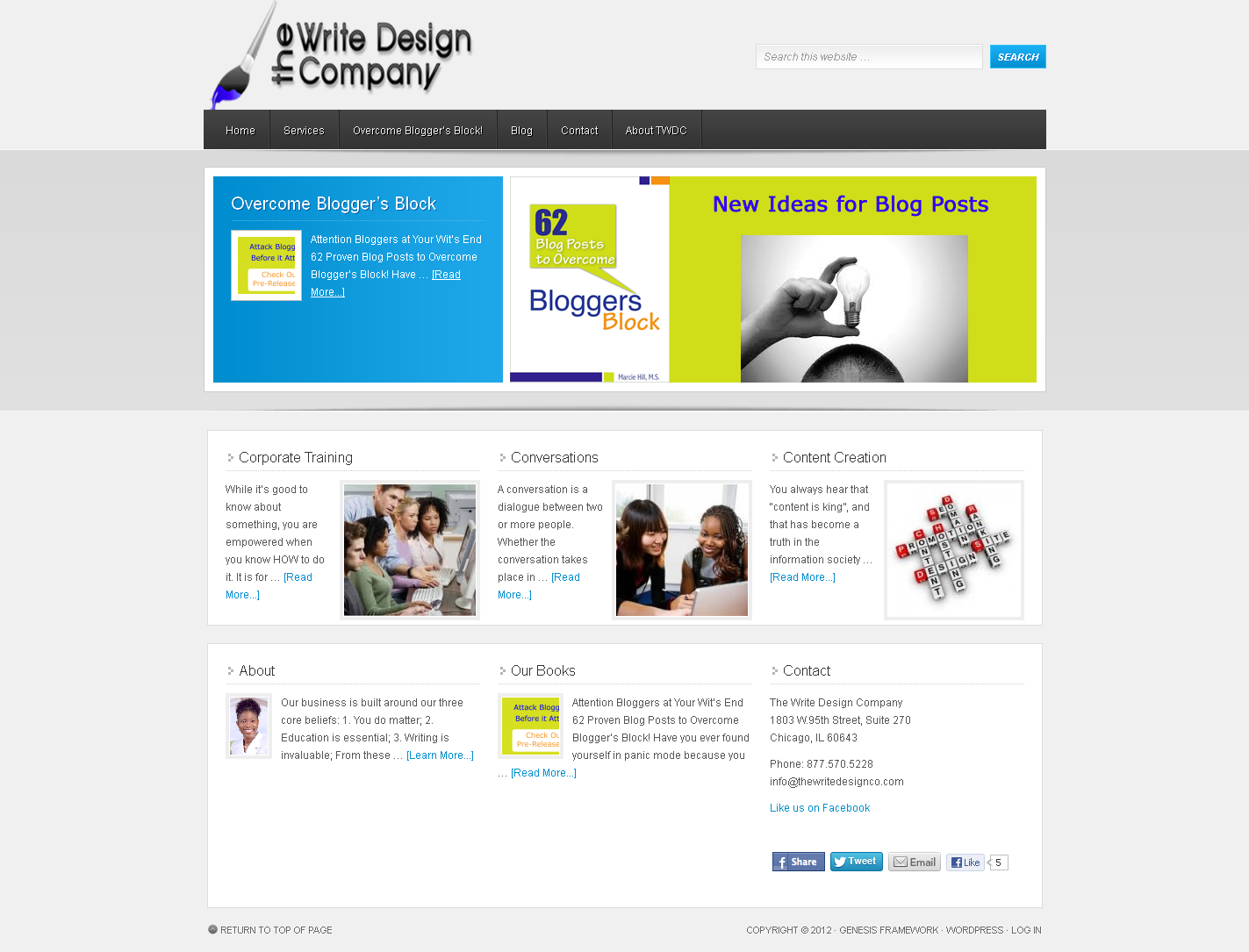 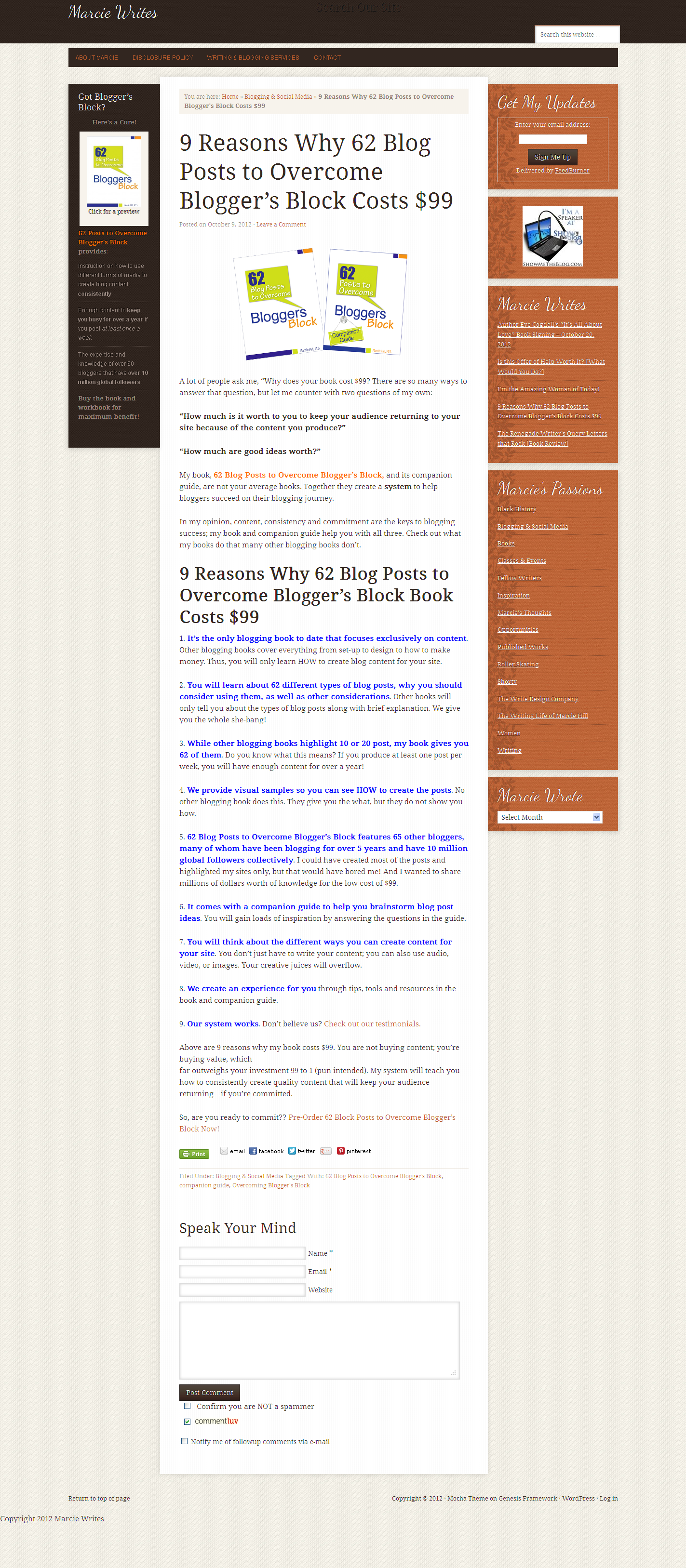 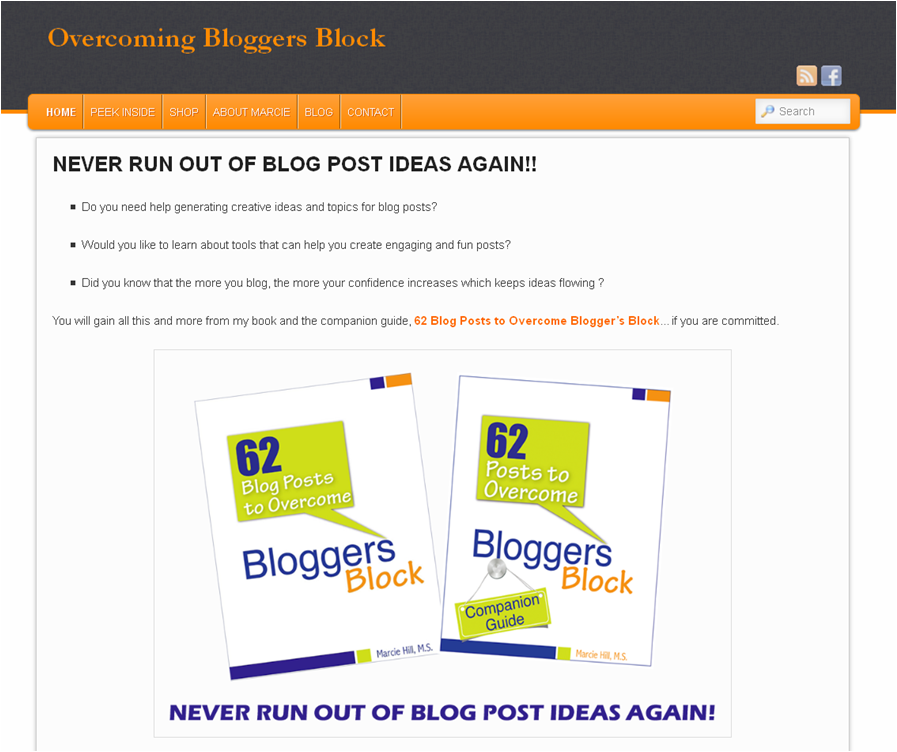 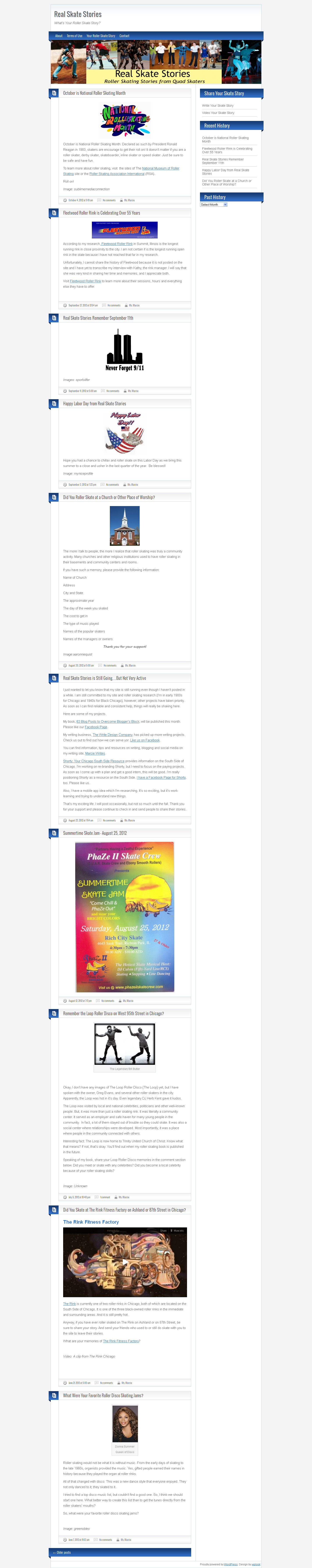 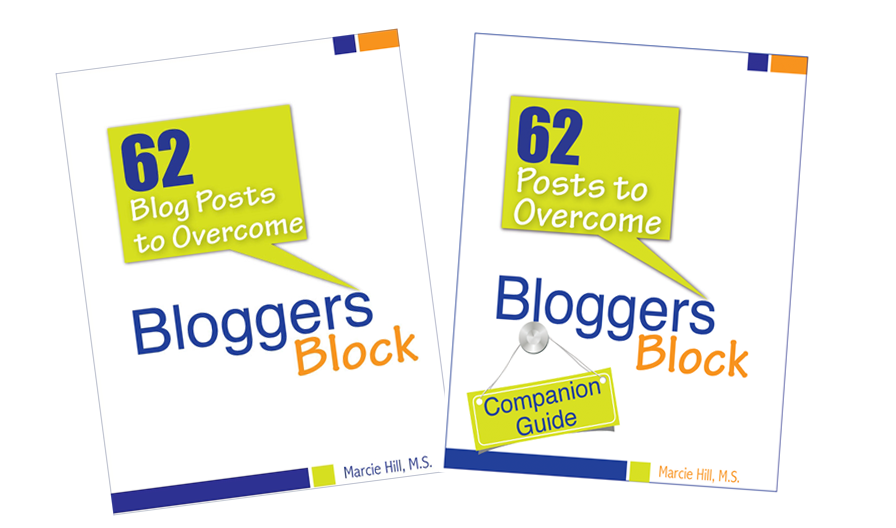 Launching in November 2012
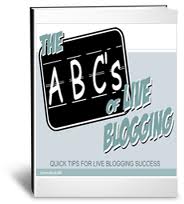 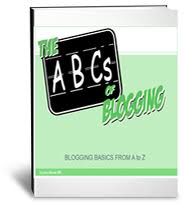 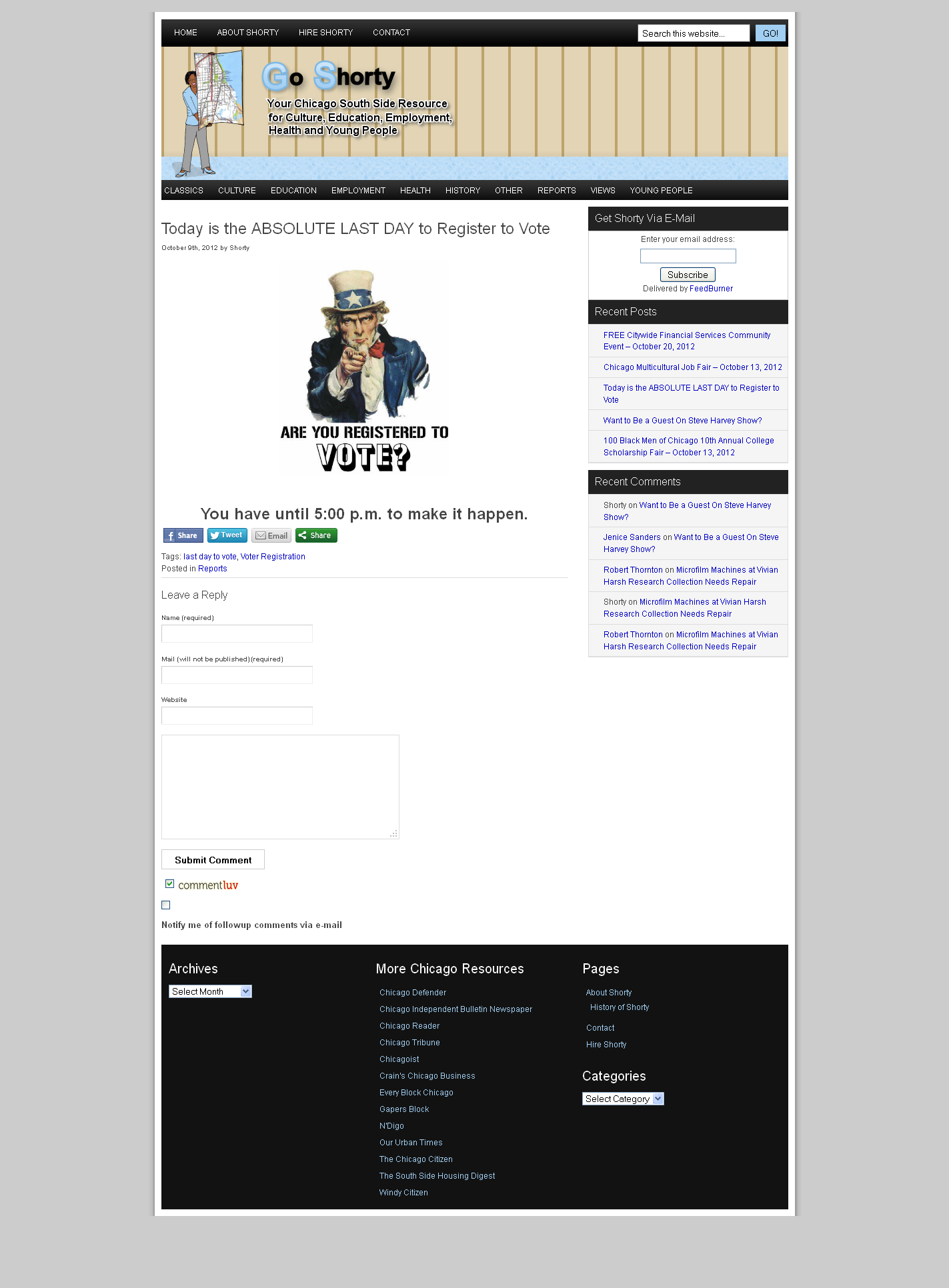 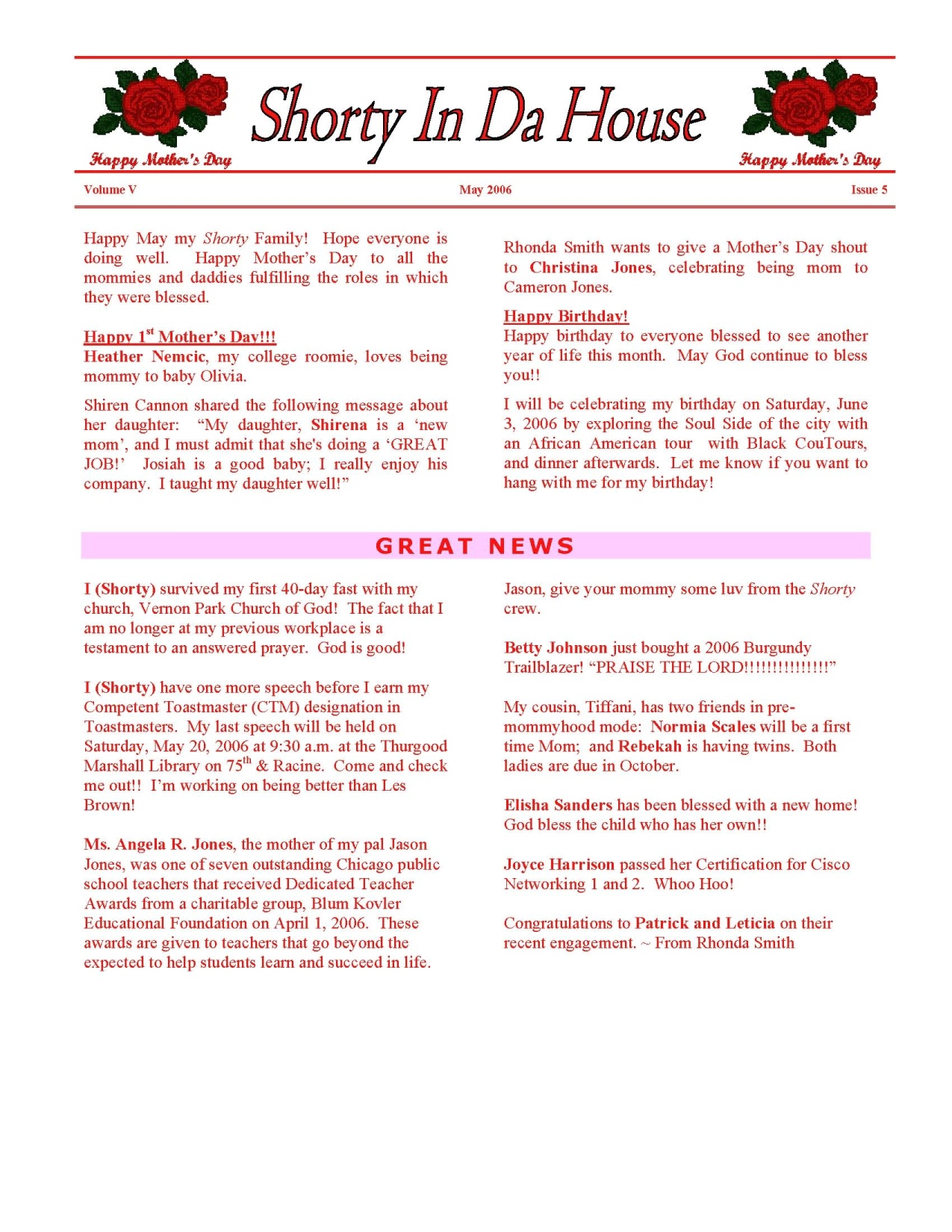 WRITING JOURNEY
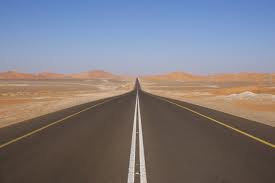 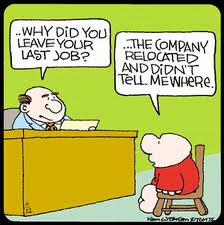 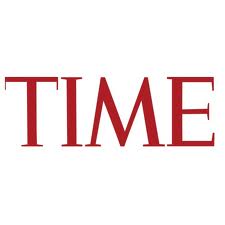 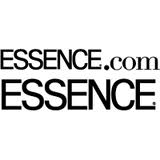 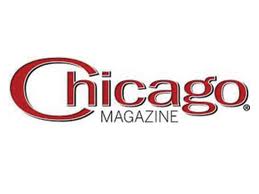 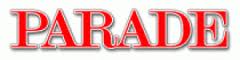 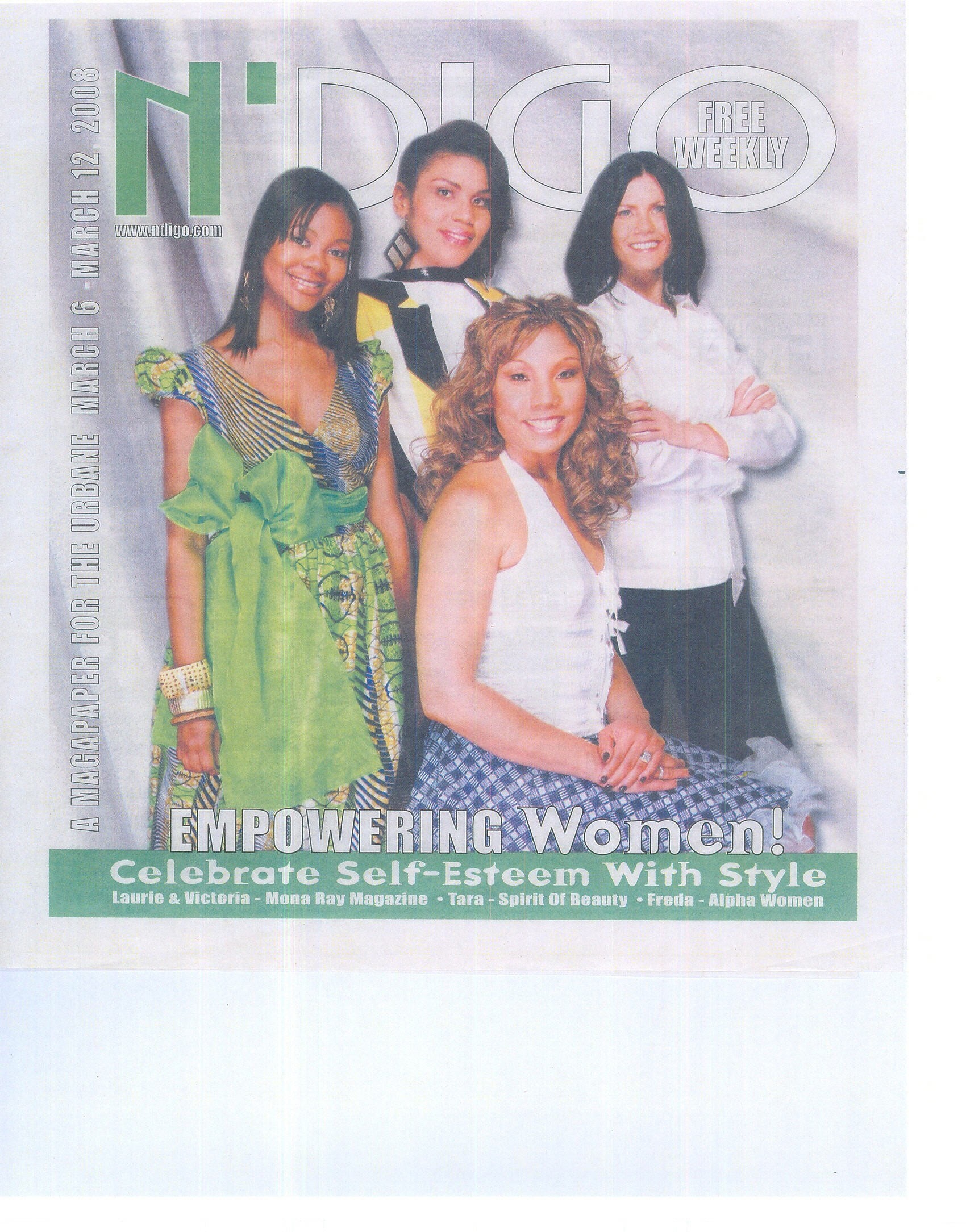 DON’T
Get Discouraged
DO
Keep Moving
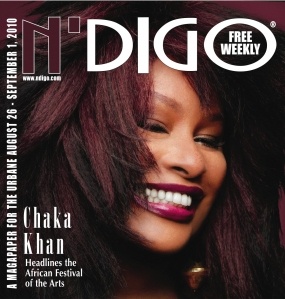 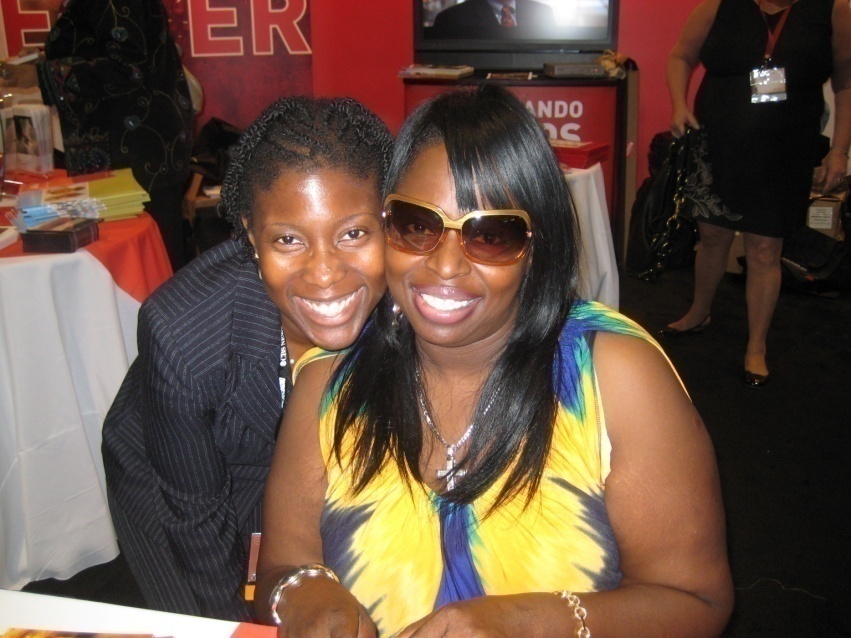 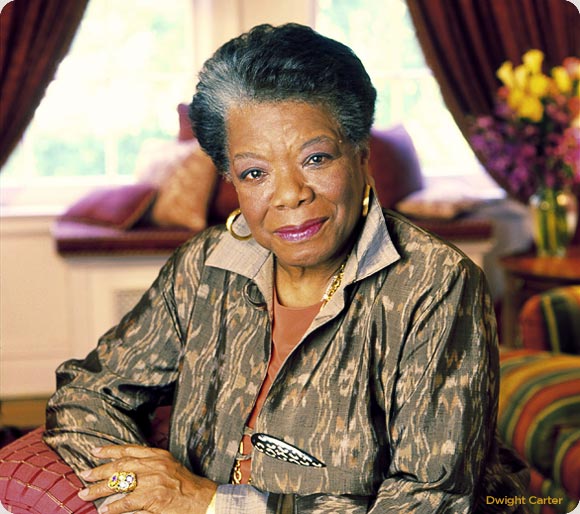 The Do’s and Don’ts 
of Freelancing
Why Do You Want to Freelance?
How Committed Are you?
DON’T
Doubt Yourself
DO
Be Realistic
DON’T
Be Cheap With Yourself
DO
Know Your Limitations
Freelance Resources
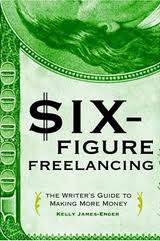 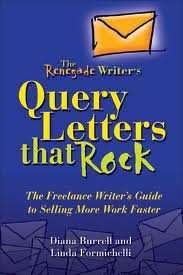 Freelance Submission
Process
Read Guidelines
Pitch Story (Query)
Submit Story
Follow Up
Read Guidelines
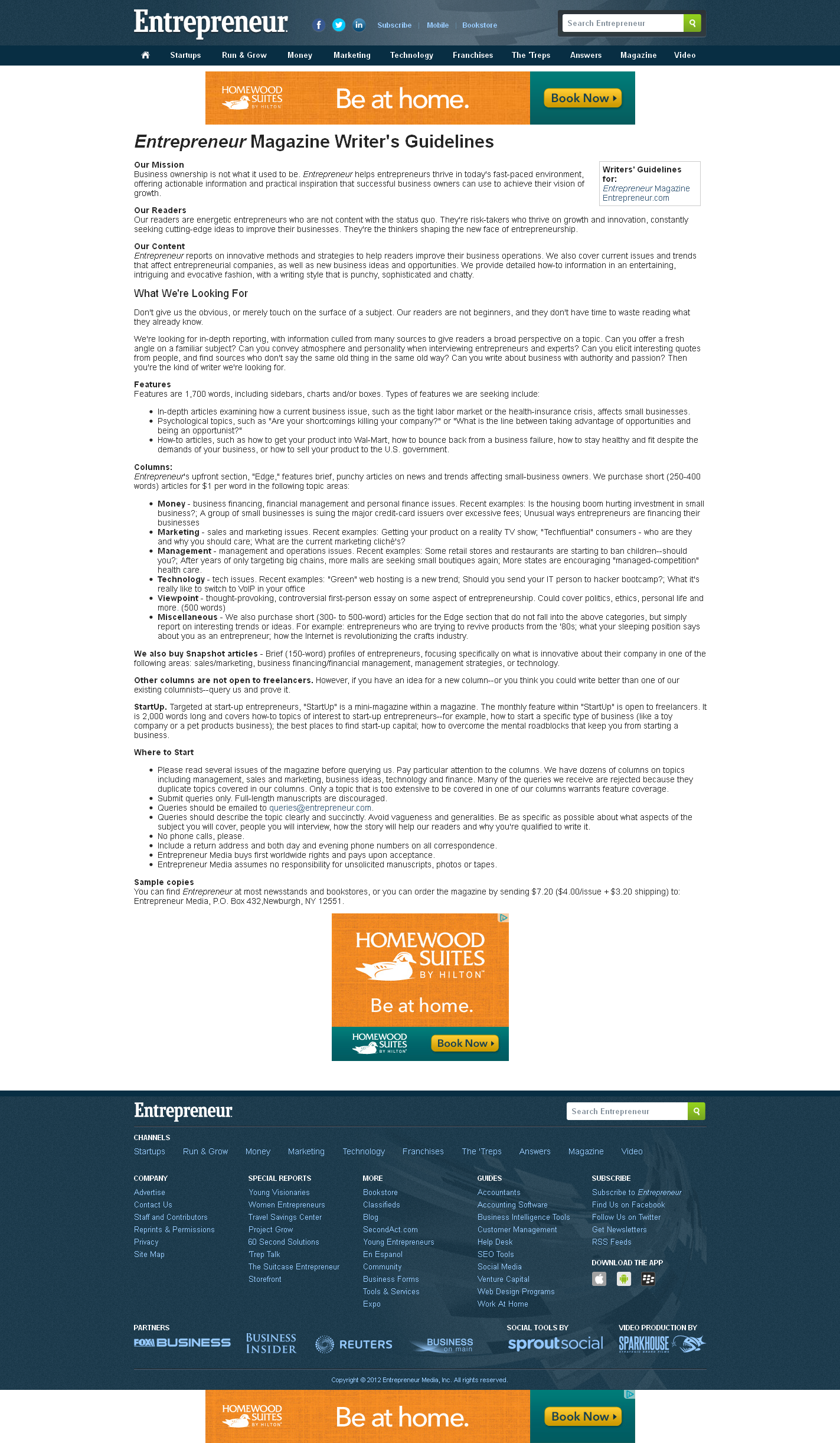 Read Guidelines
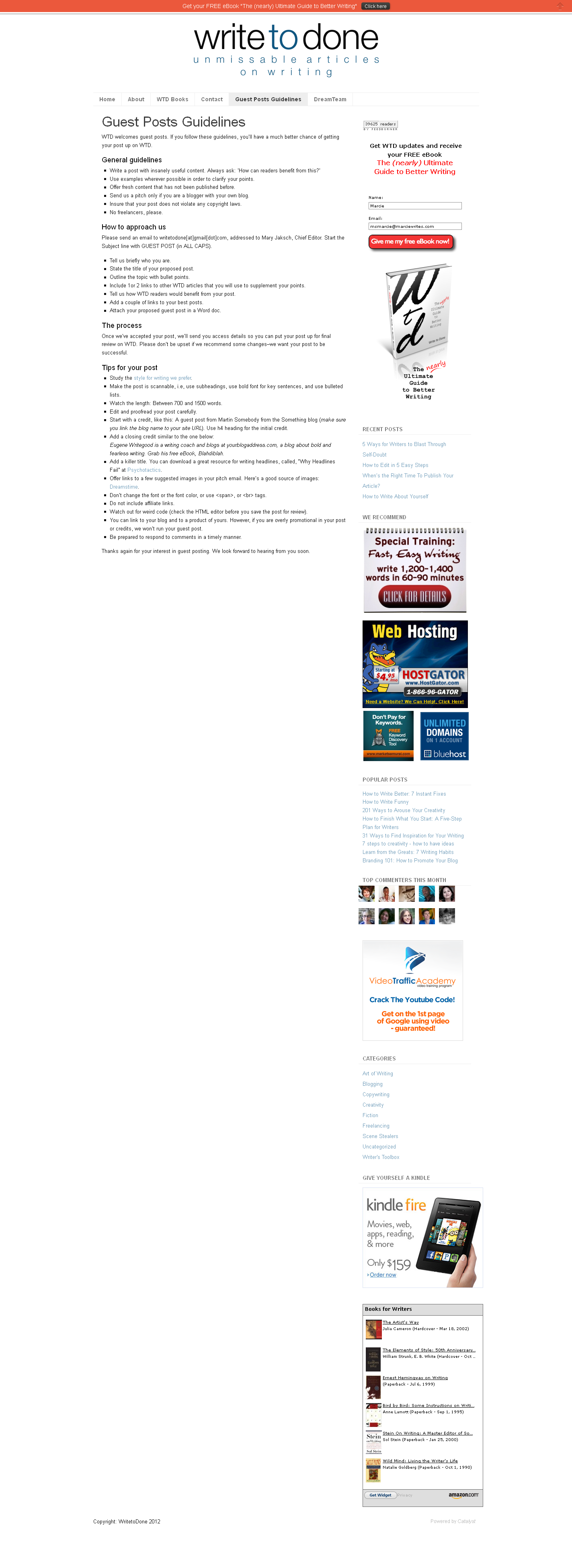 Pitch Story
Read Guidelines
Pitch Story (Query)
Submit Story
Follow Up
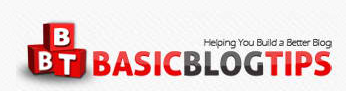 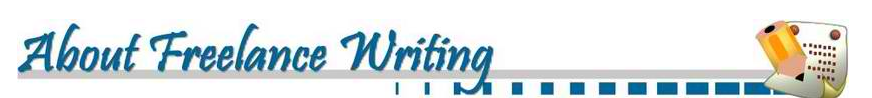 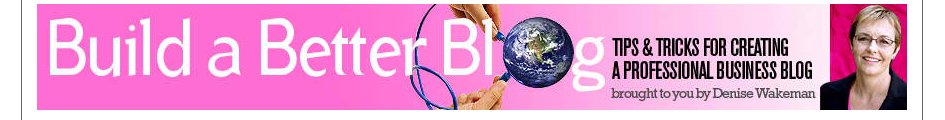 Submit
Follow the Guidelines
Ignore doubts & fears
Follow Up
Publication Guidelines
Set Own Guidelines
More Do’s and Don’ts 
of Freelancing
DON’T
Assume You Know Publication
DO
Read Publication First
DON’T
Think You Can Write Everything
DO
Specialize in 3-5 Topics
DO
Pitch Your Stories
DON’T
Stop Pitching if Rejected
DON’T
Write What Others Are Writing
DO
Be Original
DO
Write for Free
DON’T
Stay Free
DON’T
Forget to Promote Yourself
DO
Be Confident
DON’T
Go It Alone
DO
Find Help
DON’T
Give Up
DO
Follow Your Dreams
DON’T
Give Up
DO
Follow Your Dreams
To Your Freelance
Success
My Blog Addiction
www.marciewrites.com
www.overcomingbloggersblock.com
www.goshorty.net
www.thewritedesignco.com
www.realskatestories.com